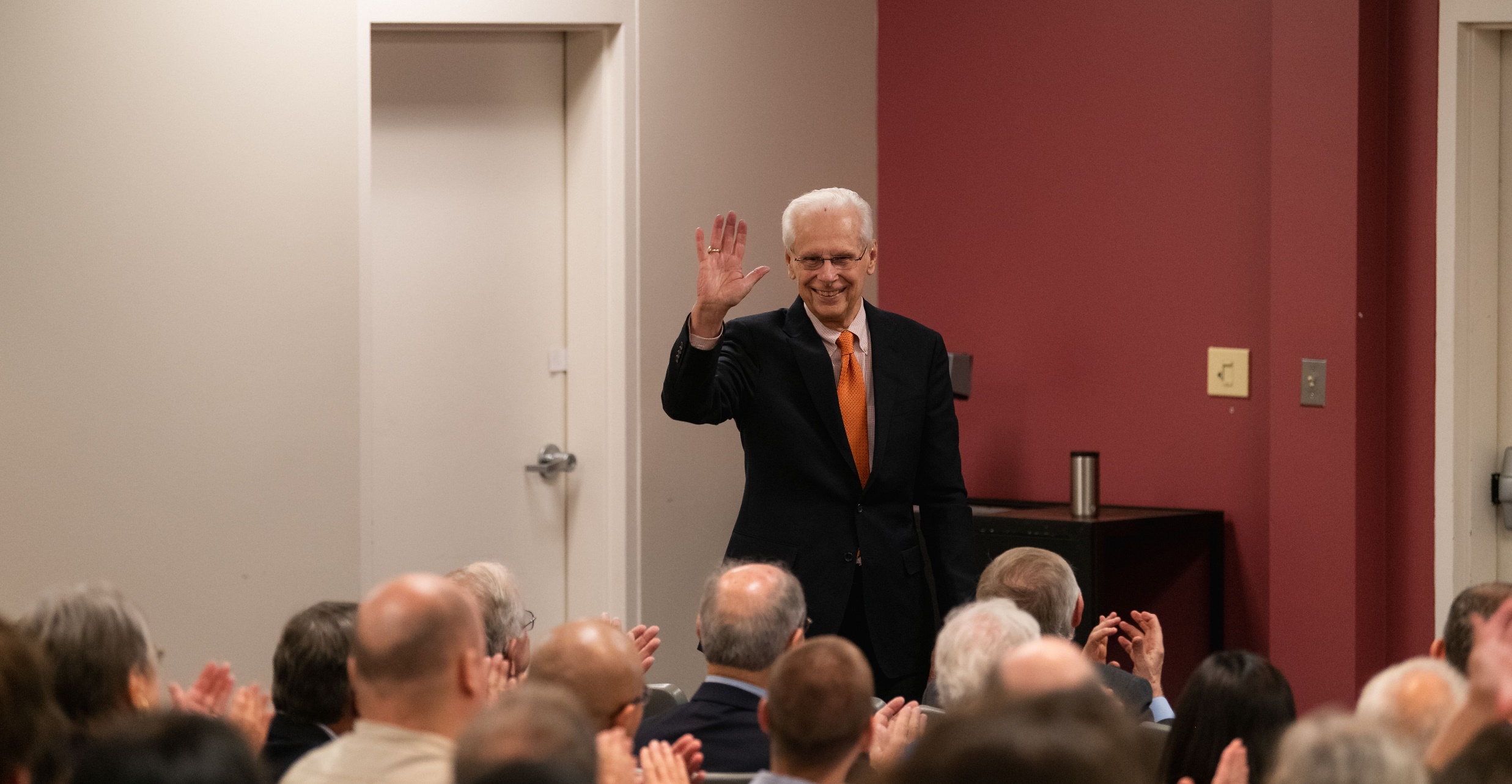 Tom Keinath is introduced at the seminar held in his honor.
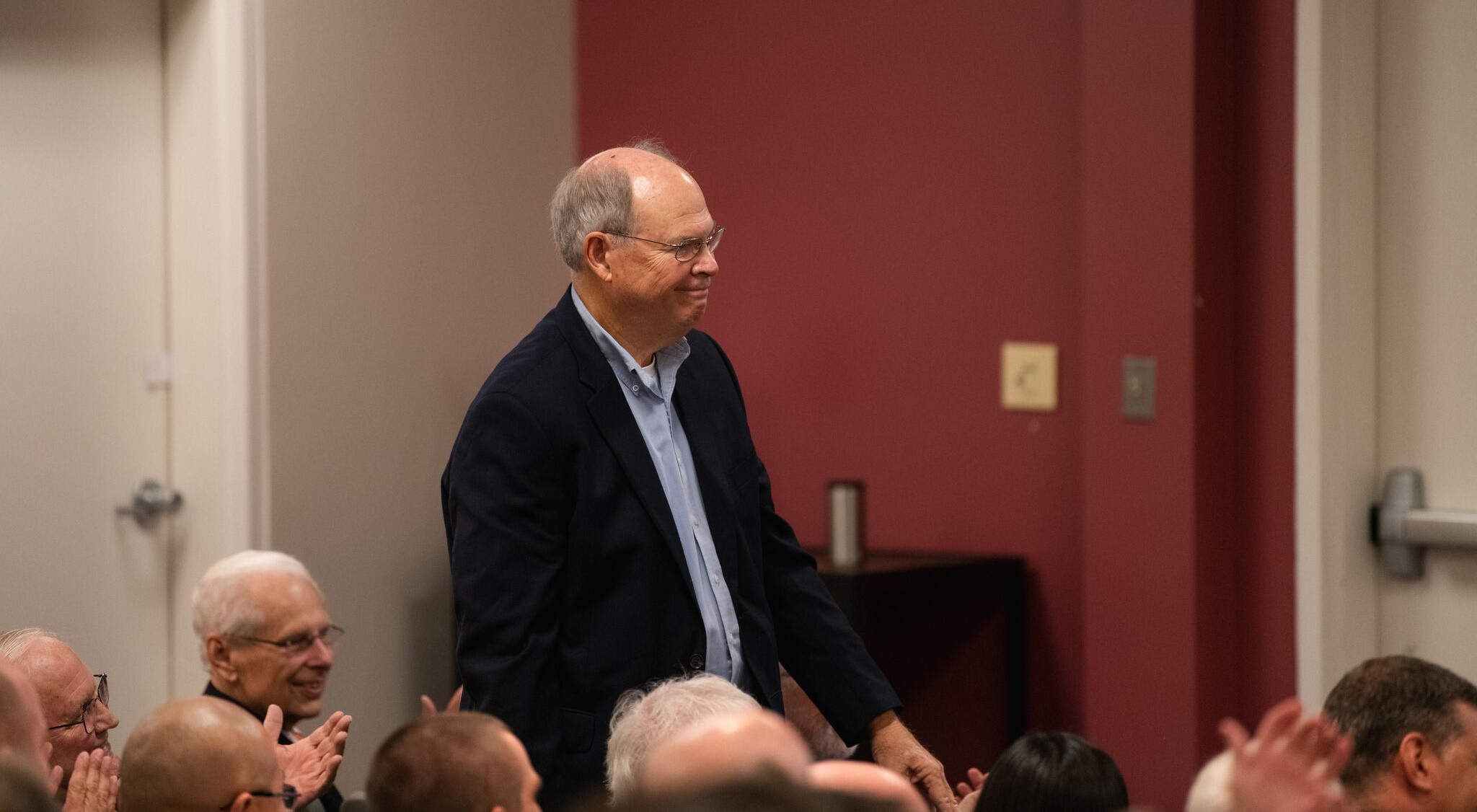 Alan Elzerman, Emeritus faculty member and former Chair of the Department
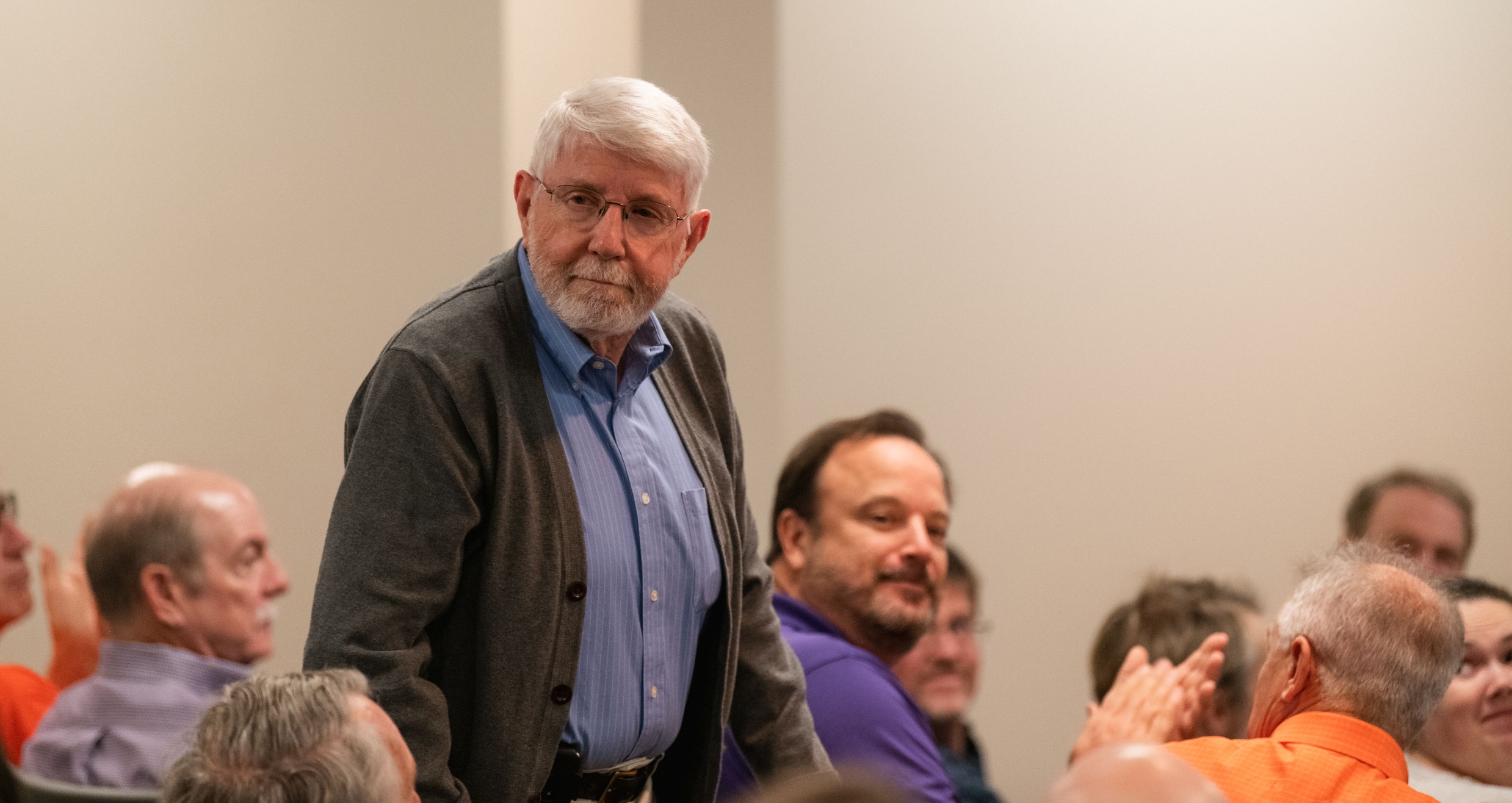 C. P. Leslie Grady, Jr., R. A. Bowen Professor Emeritus
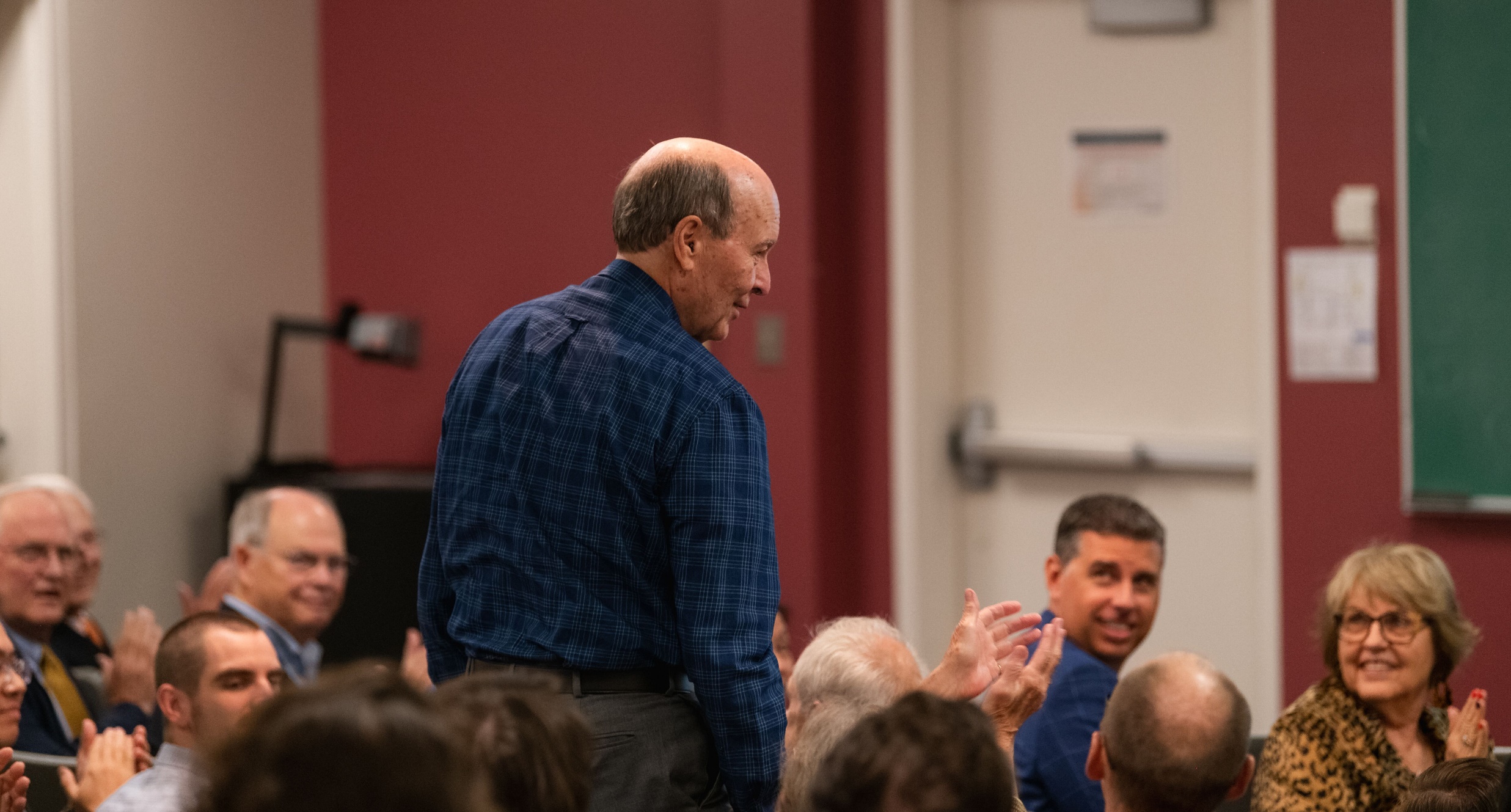 Fred Molz, Research Professor & Distinguished Scientist Emeritus
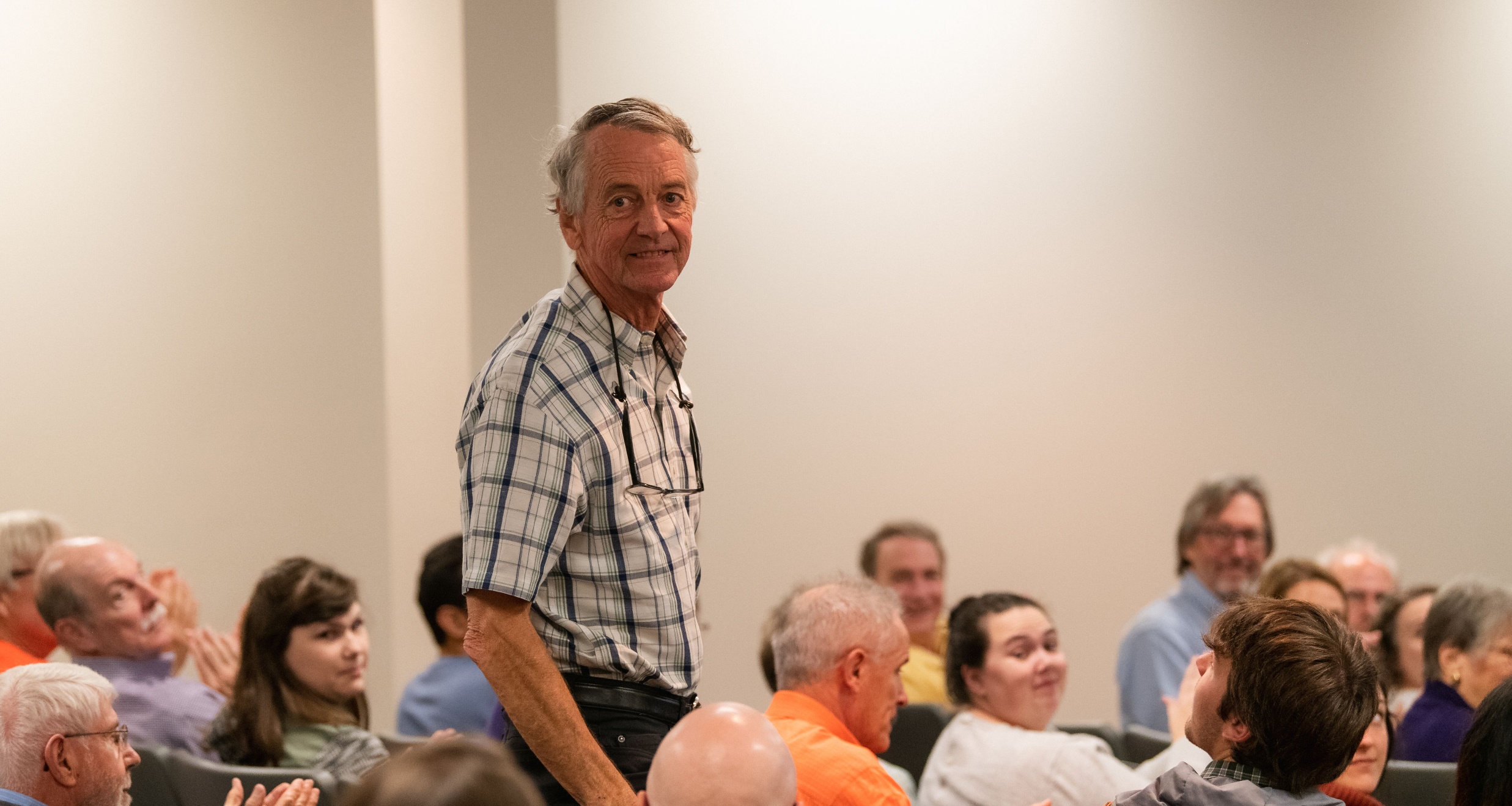 Robert A. Fjeld, Emeritus Professor & Dempsey Chair of Environmental Engineering
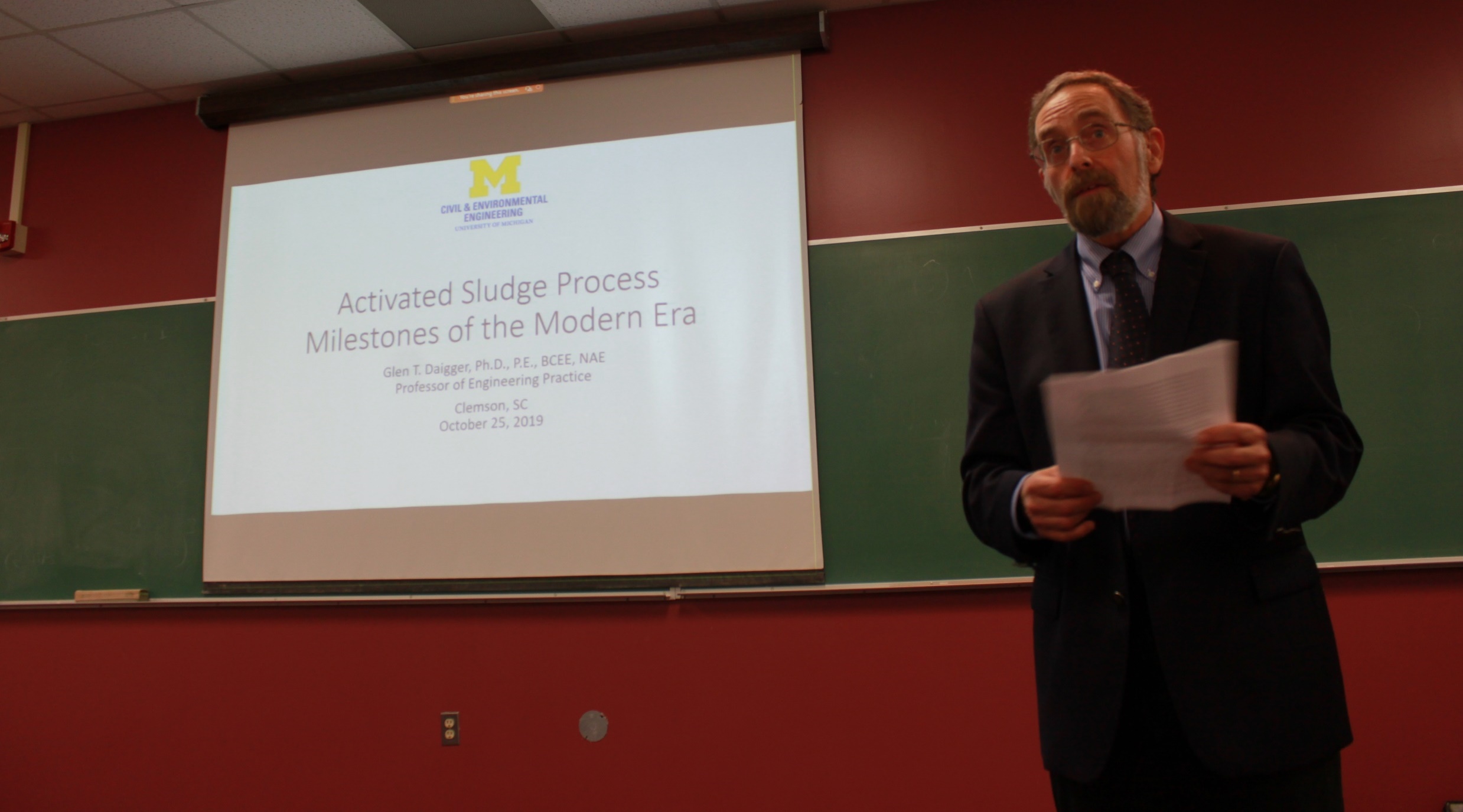 David L. Freedman, Professor and Chair of EEES, welcoming the visitors and introducing the seminar speaker.
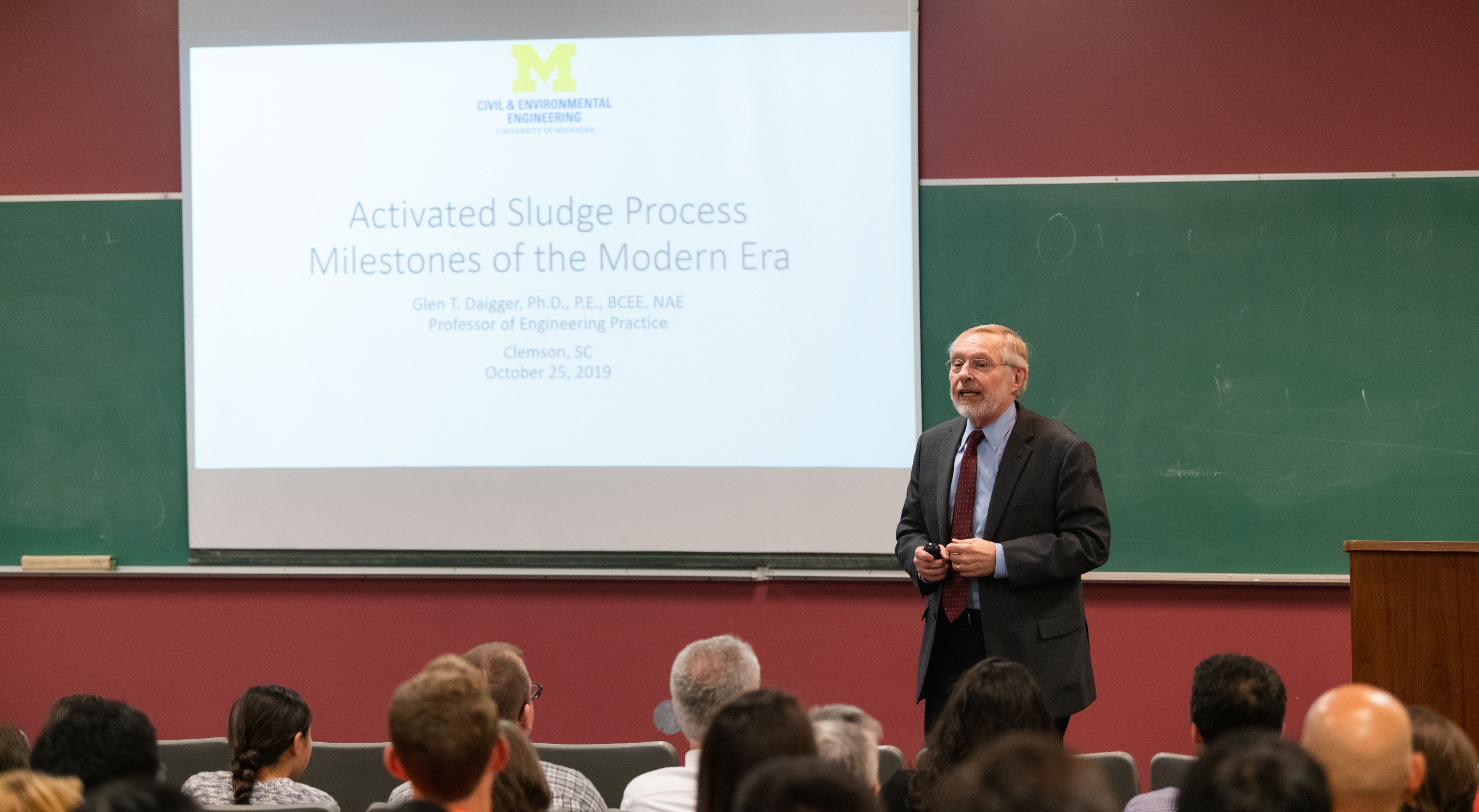 Glen T. Daigger, Professor of Engineering Practice at the University of Michigan and seminar speaker
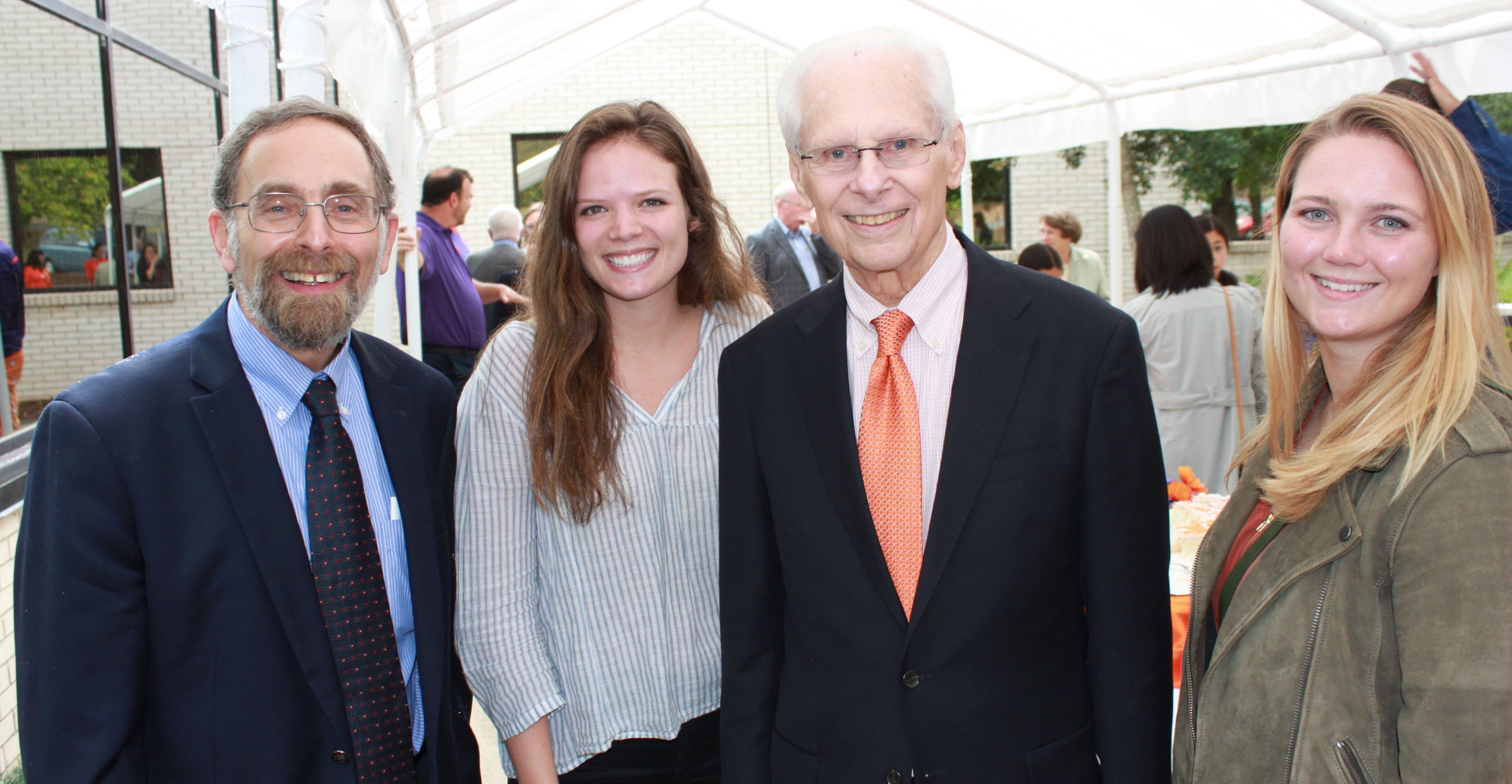 Left to right:  David Freedman, Allison McLane, Tom Keinath, and Sarah Donaher.  Allison and Sarah received the Keinath Award for outstanding undergraduate students majoring in Environmental Engineering.
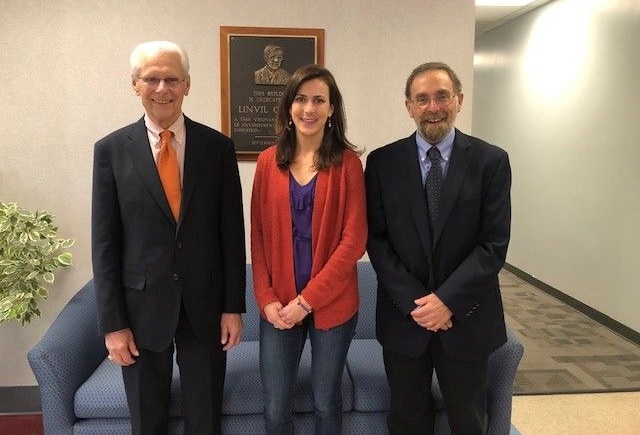 Left to right:  Tom Keinath, Katie Van Valkinburgh, and David Freedman.  Katie received the Keinath Award for outstanding undergraduate majoring in Environmental Engineering.  She is currently working on her MS degree.  A plaque honoring Gene Rich is in the background.
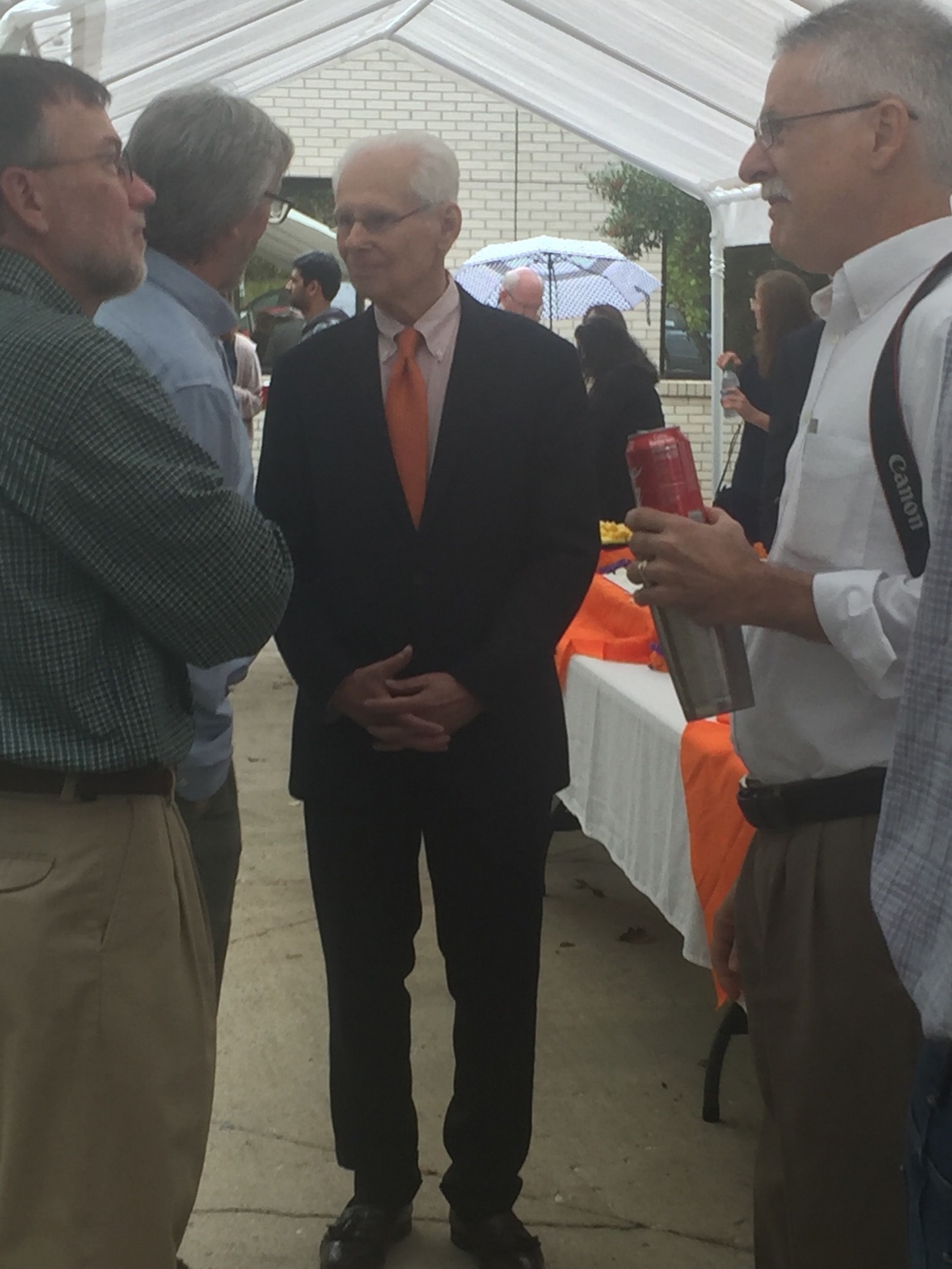 Tom Keinath speaking with a former student at the reception held after the seminar.  Professor Tim DeVol is in the foreground at the right.
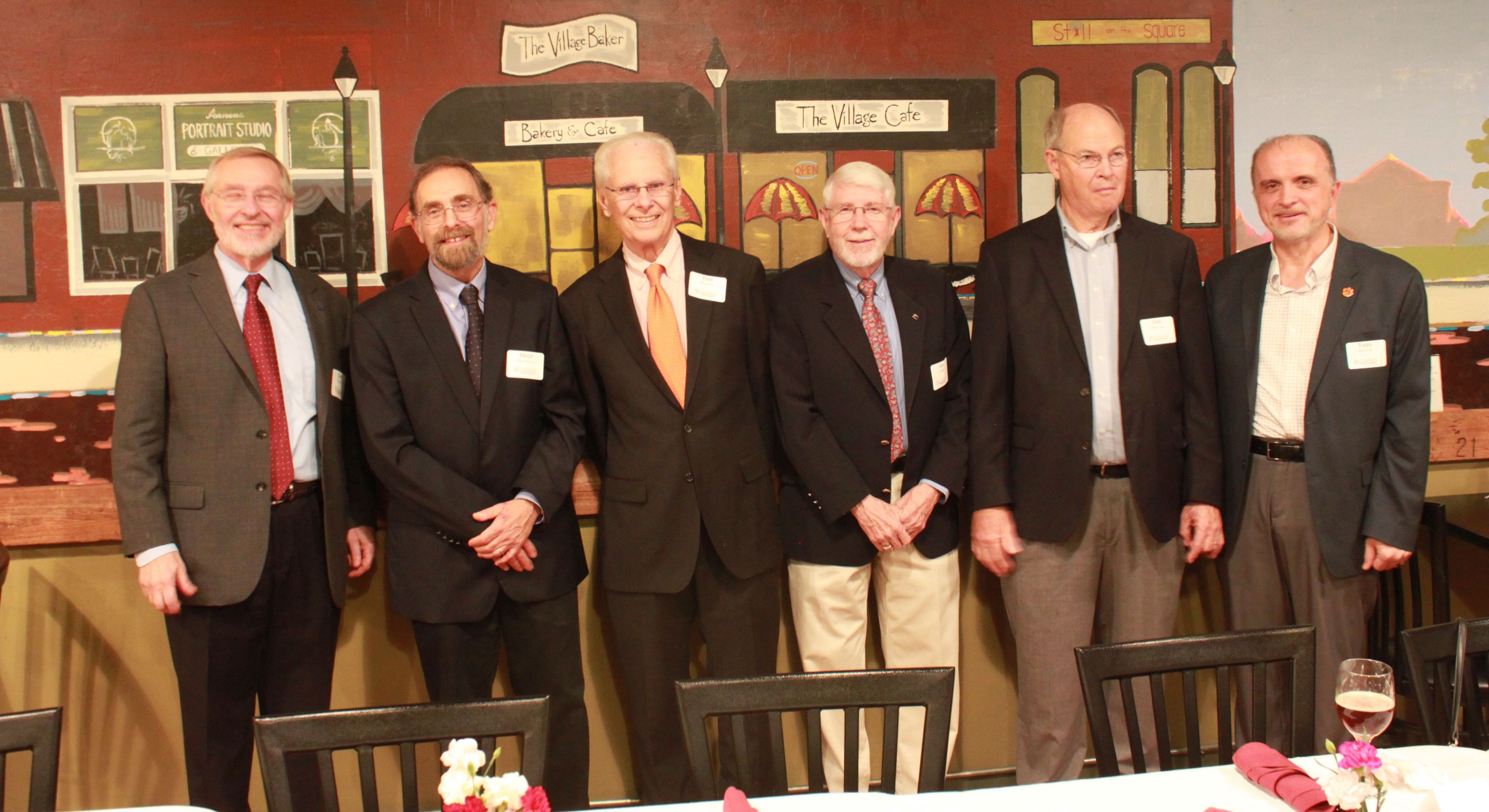 Left to right:  Glen Daigger, David Freedman, Tom Keinath, Les Grady, Alan Elzerman, and Tanju Karanfil, at a dinner held in honor of Tom and his family.
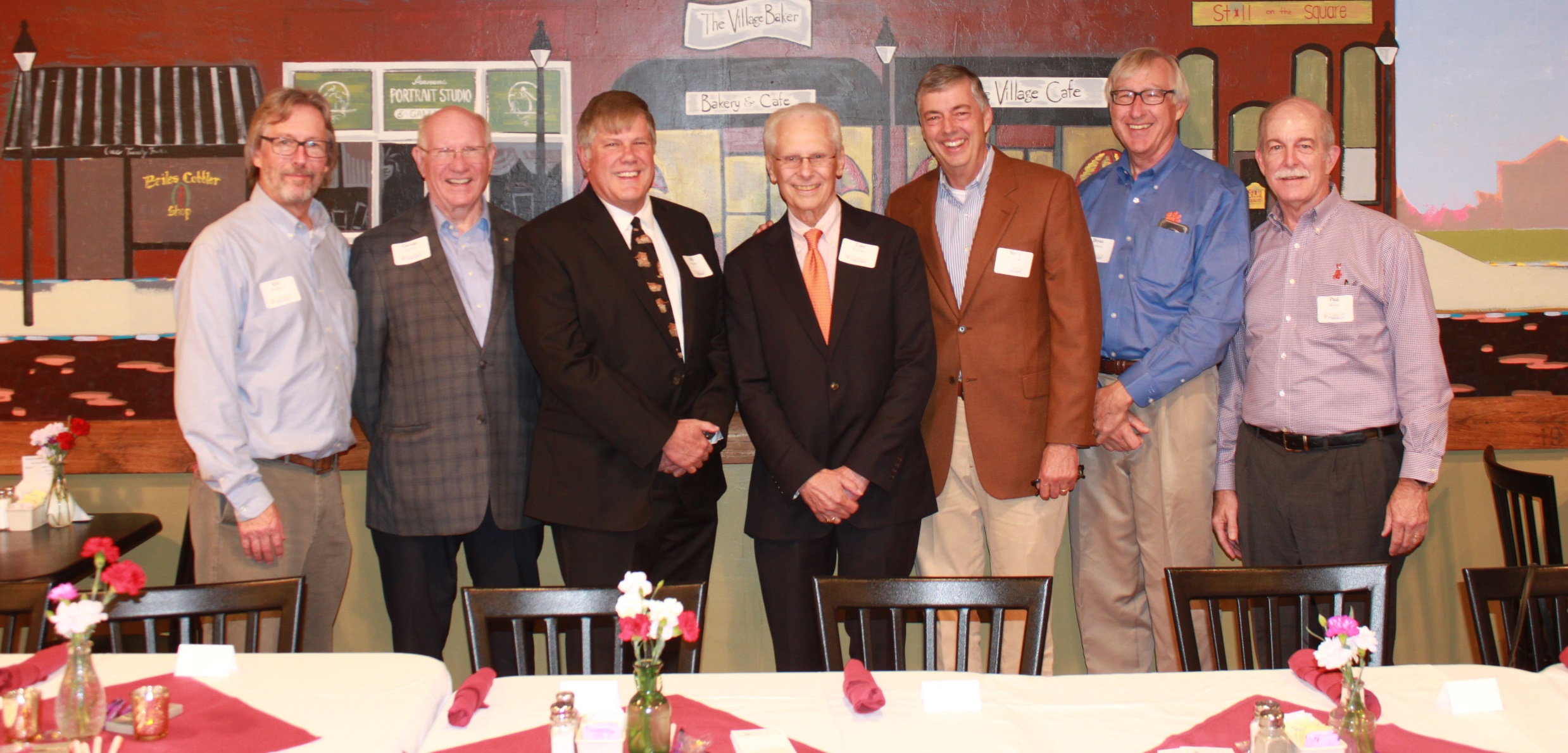 Left to right:  Eric Wahlberg, George Fletcher, Bill Heatley, Tom Keinath, Steve Cawood, Bryan Cashion, and Paul Bowen, at a dinner held in honor of Tom and his family.
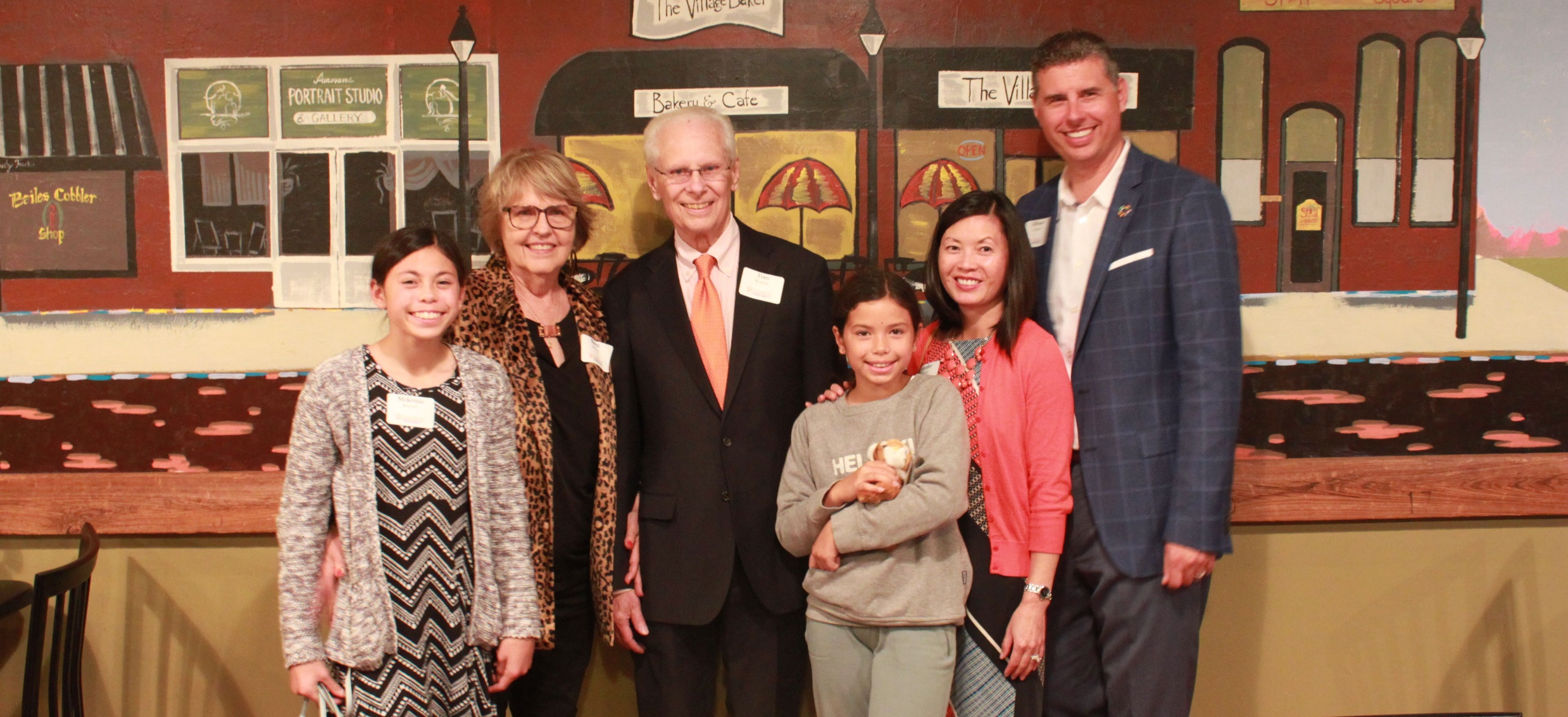 The Keinath family at dinner.  Left to right:  Mckenna , Karen, Tom, Sydney, Jennifer Chin, and Michael.